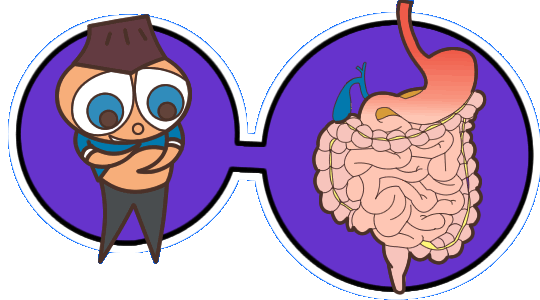 LA CHIMIE DE LA DIGESTION.
DECOMPOSITION DES ALIMENTS.
La composition des aliments
Des glucides (sucres)
Des protides ( protéines)
Des lipides (graisses)
Des vitamines
Des sels minéraux
De l’eau.
Qu’est ce qu’une hydrolyse?
HYDROLYSE
EAU
CASSER
Le terme HYDROLYSE signifie casser, diviser, fragmenter à l’aide d’EAU
Les glandes digestives et leurs sécrétions
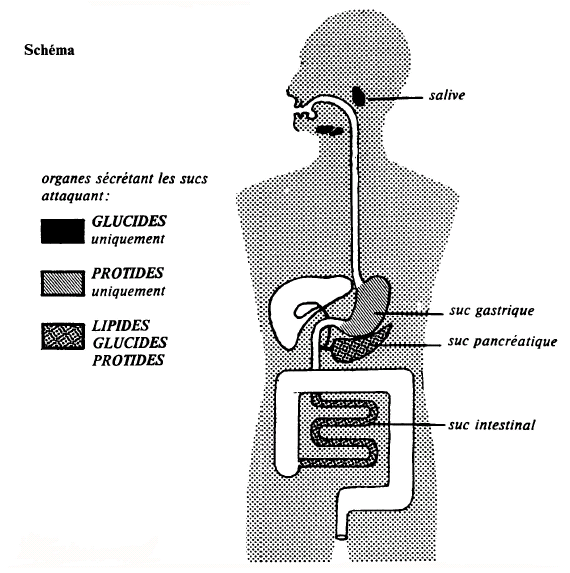 bile
Récapitulatif
Dans la bouche:
Les glandes salivaires émettent de la salive.
La salive contient une enzyme: L’AMYLASE
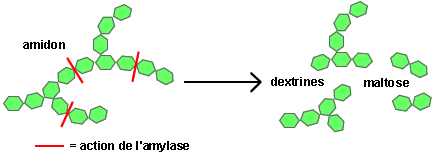 L’amylase salivaire décompose les glucides (amidons)
Hydrolyse de l’Amidon:
Réaction:
       ………………

………… + ……………………………
AMIDON                        +                                       EAU
AMYLASE
Action de l’amylase
MALTOSE
EAU
AMIDON
Amylase: intacte, elle ne sert qu’à accélérer la réaction
Molécules de maltose
Dans l’estomac:
Réaction:
       ………………

………… + ……………………………
Les parois de l’estomac sécrètent du suc gastrique 
Le suc gastrique contient une enzymes : La protéase gastrique.
PROTEASE
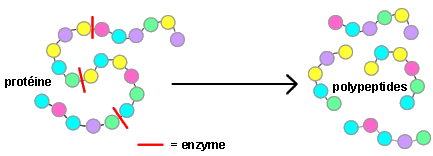 PROTEINES
EAU
POLYPEPTIDES
La protéase décompose les protides
Le foie et la vesicule biliaire:
La vésicule biliaire sécrète de la bile qui sera conduit vers la duodénum(intestin grêle)
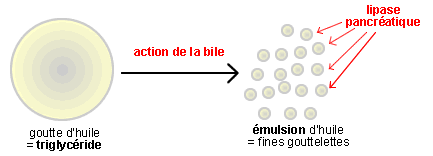 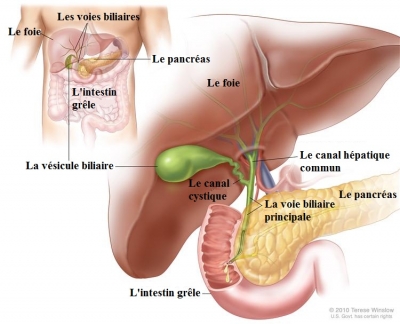 La bile ne décompose pas les lipides, elle émulsionne
 Sépare en fines gouttelettes.
Le pancréas:
Le pancréas sécrète du suc pancréatique.





Le suc contient plusieurs enzymes:
Protéase pancréatique  décompose les protides
Amylase pancréatique   décompose les glucides
Lipase pancréatique      décompose les lipides
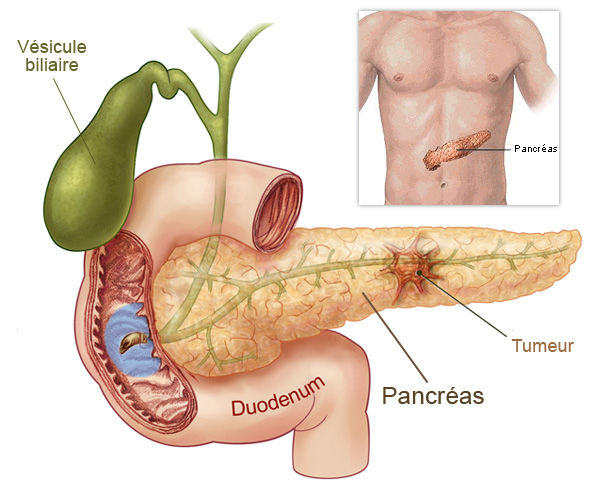 Protéase pancréatique  décompose les protides
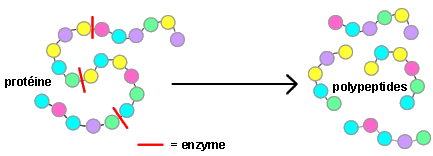 Réaction:
       ………………

………… + ……………………………
PROTEASE
EAU
PEPTIDES
POLYPEPTIDES
Protides non décomposées dans l’estomac.
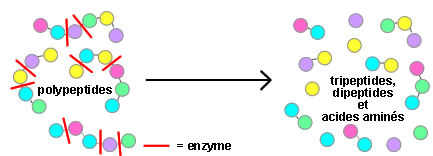 Suite de la décomposition des protides .
Amylase pancréatique   décompose les glucides
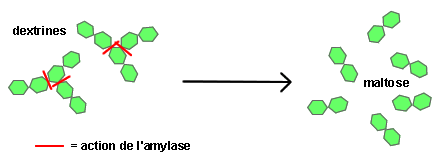 Suite de la décomposition de glucides.
Rappel l’amylase salivaire avait commencé la fragmentation.
Lipase pancréatique      décompose les lipides
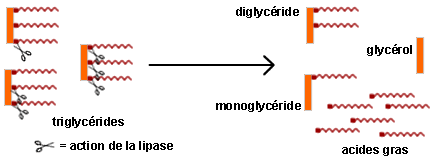 Réaction:
       ………………

………… + ………………………… +………..
LIPASE
EAU
LIPIDES
ACIDES GRAS
GLYCEROL
La lipase pancréatique commence la décomposition des lipides.
Dans l’instetin grele:
Les parois de l’intestin grêle sécrètent le suc intestinal.






Le suc intestinal contient lui aussi de nombreuses enzymes qui termineront la décomposition des aliments.
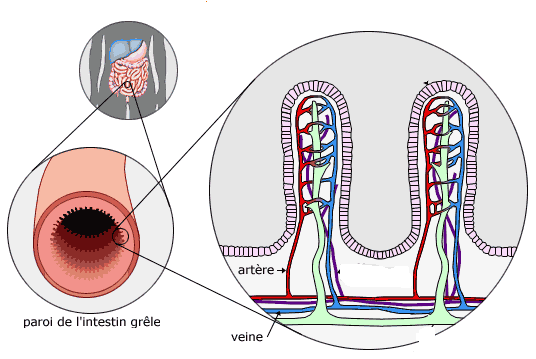 Protéase intestinale  décompose les protides
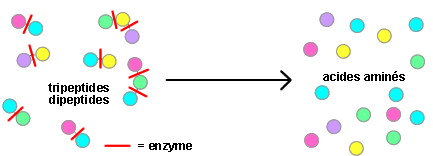 Réaction:
       ………………

………… + …………………………
PROTEASE
PEPTIDES
EAU
ACIDES AMINES
La protéase termine la décomposition des protides.
Les acides aminés obtenus passeront dans le sang lors de l’absorption intestinale.
Amylase intestinale   décompose les glucides
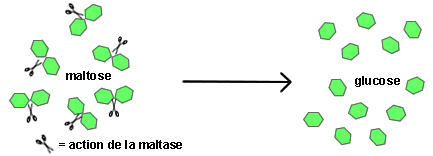 La maltase termine la décomposition des glucides.
Les glucoses obtenus passeront dans le sang lors de l’absorption intestinale.
Réaction:
       ………………

………… + …………………………
MALTOSE                                                     EAU
                                              +
MALTASE
ACTION DE LA MALTASE
MALTOSES
EAU
GLUCOSES
MALTASE : INTACTE
GLUCOSES
Lipase intestinale      décompose les lipides
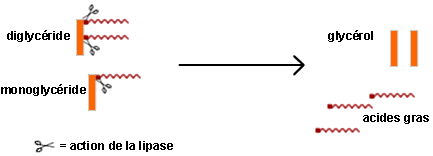 Réaction:
       ………………

………… + ………………………… +………..
LIPASE
EAU
LIPIDES
ACIDES GRAS
GLYCEROL
La lipase termine la décomposition des lipides.
Les acides gras et glycérols obtenus passeront dans le sang lors de l’absorption intestinale.
Tableau recapitulatif de la chimie de la digestion
Glandes salivaires
Amidon = GLUCIDES
Salive
Protéines
Suc gastrique
Glandes gastriques
Vésicule biliaire

pancréas
Bile 

Suc pancréatique
Emulsionne les lipides

Glucides/ lipides/ protéines
GLUCIDES:
Amidon
Maltoses
PROTEINES:
Polypeptides
Peptides
LIPIDES
Glandes intestinales
Suc intestinal
Aucune
Aucune
Aucune
exercice
GLUCOSE
ACIDES AMINES
ACIDES GRAS  + GLYCEROL
Récapitulatif.
GLUCIDES
DES
PRO
TI
LIPIDES
Récapitulatif  GLUCIDES
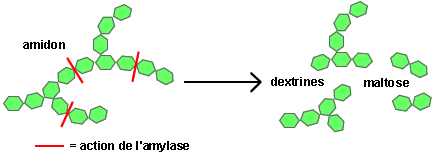 Dans la bouche (salive)
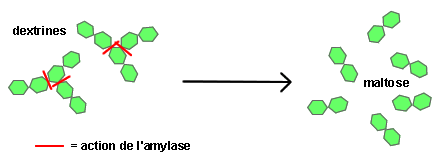 Dans le duodénum (suc pancréatique)
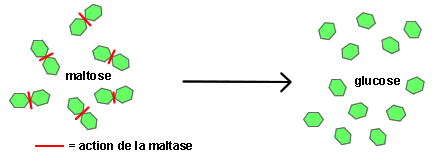 Dans l’intestin grêle ( suc intestinal)
Récapitulatif  PROTIDES
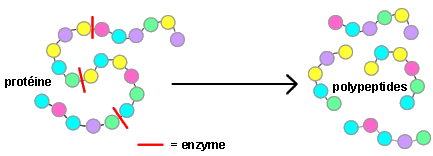 Dans l’estomac ( suc gastrique)
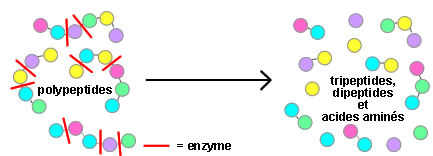 Dans le duodénum (suc pancréatique)
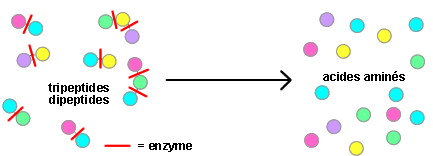 Dans l’intestin grêle ( suc intestinal)
Récapitulatif  LIPIDES
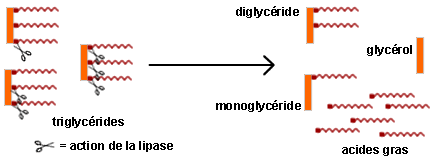 Dans le duodénum (suc pancréatique)
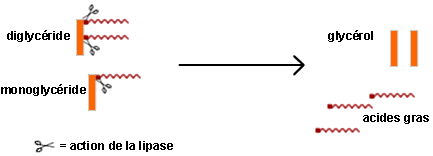 Dans l’intestin grêle ( suc intestinal)